Following the Science in the 
Age of Institutional Corruption
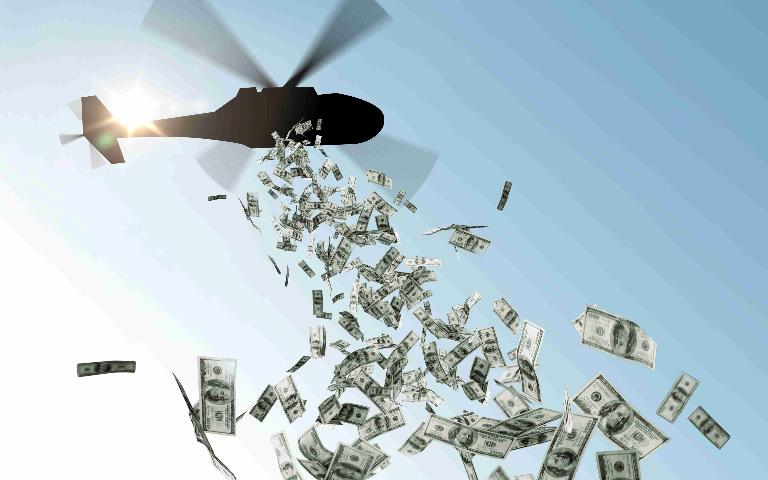 Adobe Photoshop stock image
Problem: The COVID-19 countermeasures laid bare the extent to which special interests undermine the scientific process. It also pitted those who blindly trust governmental institutions against those who habitually question prevailing narratives. The first group facilitates corruption by making federal agencies less accountable to the public. On the other side of the coin, those who distrust the government create opportunities for charlatans who take advantage of their sense of institutional distrust. The goal of this lesson plan is to provide students with a rough guide for discerning whether or not the “science” is based on systematic or narrative-driven data-gathering. Most importantly, it gives students a checklist for objectively evaluating what they consume from both mainstream and alternative sources of news.
1. Scientific Fraud
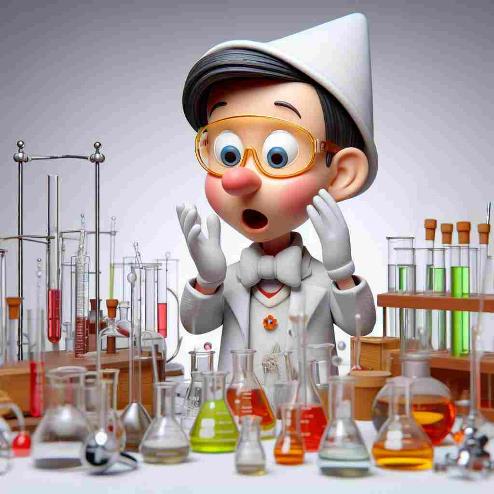 Image generated by Image Creator from Microsoft Bing
[Speaker Notes: Answer: a]
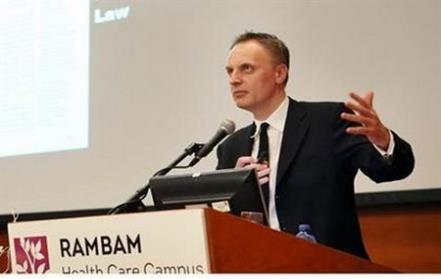 Editor of Lancet: Medical Research is Unreliable at Best or Completely Fraudulent
Dr Richard Horton declared, “Much of the scientific literature, perhaps half, may simply be untrue. Afflicted by studies with small sample sizes, tiny effects, invalid exploratory analyses, and flagrant conflicts of interest, together with an obsession for pursuing fashionable trends of dubious importance, science has taken a turn towards darkness.”
https://www.drugawareness.org/editor-of-lancet-medical-research-is-unreliable-at-best-or-completely-fraudulent/
Red Flags for Discerning Fraud
Is it corroborated? Does it concur with raw data? Does it concur with independent sources?
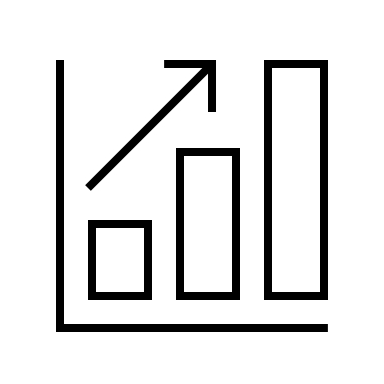 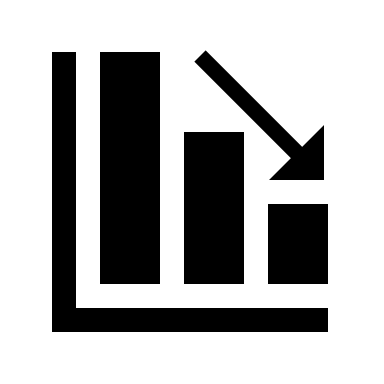 Who benefits? Do any of the authors have a conflict of interest?
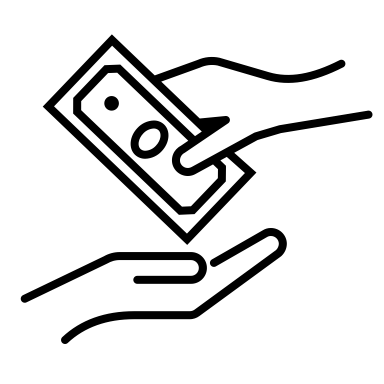 How do the authors and their supporters react when confronted with contrary evidence?
Evasive: ad hominem attacks, straw man, gaslighting, censorship
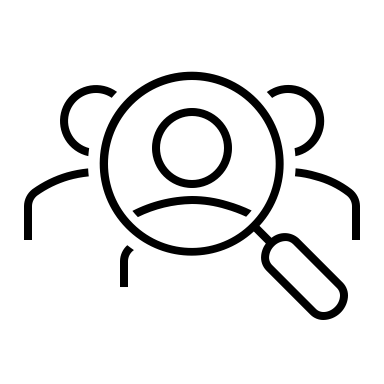 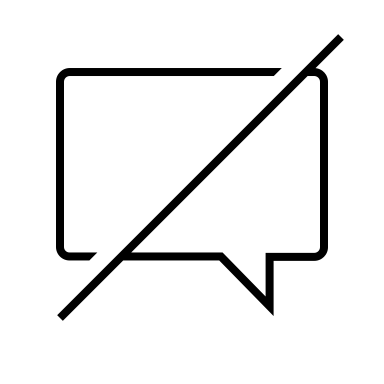 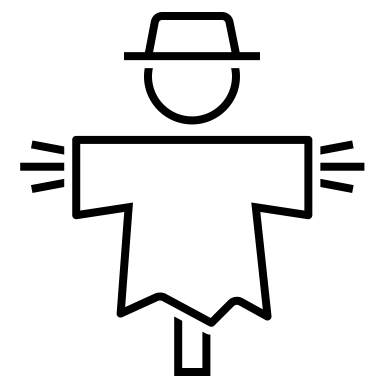 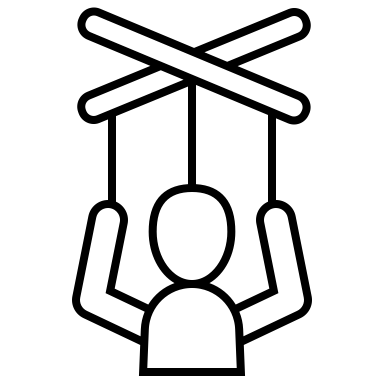 Non-evasive: Criticism that focuses on specific details of the study (itemized)
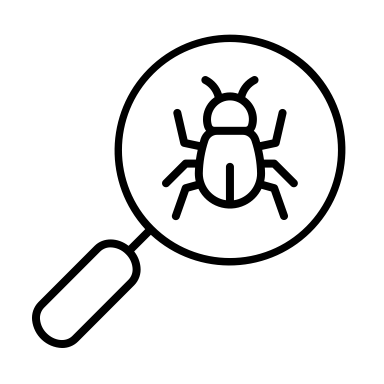 Which two of the aforementioned red flags are evident in this real-life example of scientific fraud?
In May 2020,The Lancet published the results of a global dataset analysis demonstrating that COVID-19 patients treated with hydroxychloroquine died at a higher rate than patients not receiving this drug. This study was retracted when readers started reporting glaring inconsistencies with national registries of hospitalized COVID-19 patients and the third party providing the data suddenly became unavailable. At the time of publication, one of two lead co-authors was conducting trials with the far more profitable COVID treatment, Remdesivir.
Lack of corroboration & conflict of interest.
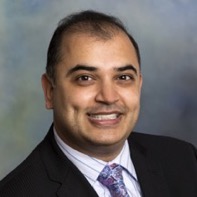 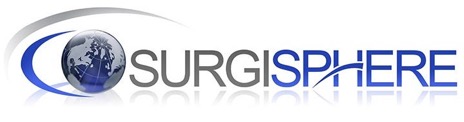 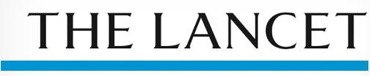 Sapan Desai, head of Surgisphere
Hypothetical Example of Junk Science:
Do you see how it was rigged?
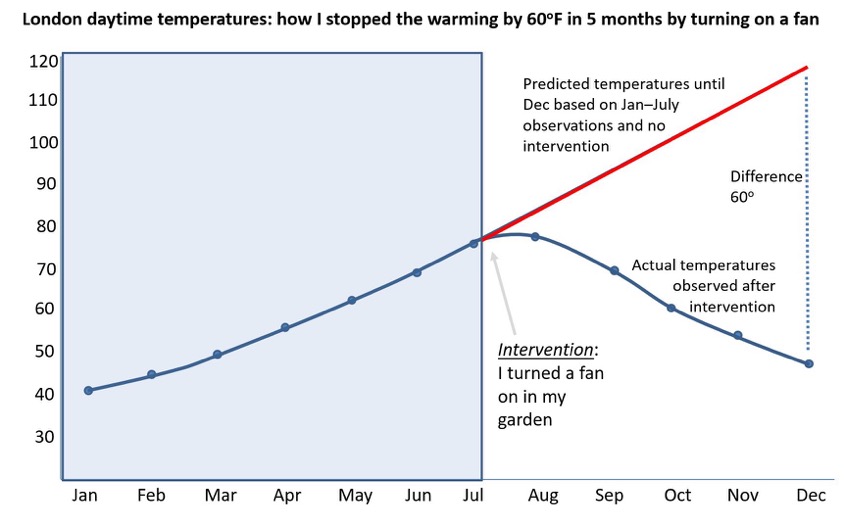 Chart by Norman Fenton https://www.youtube.com/watch?v=8Avq_tMz2LU&t=74s
2. Narrative Control
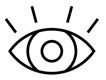 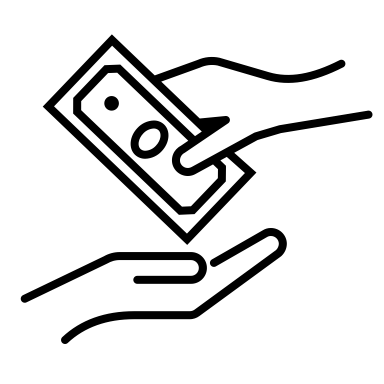 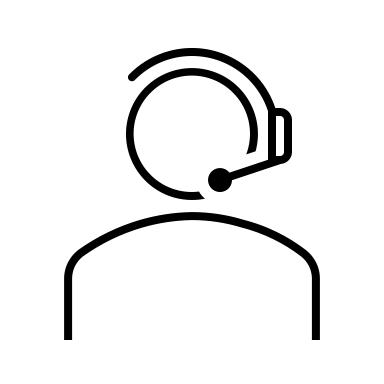 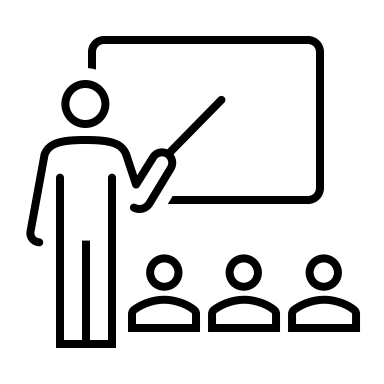 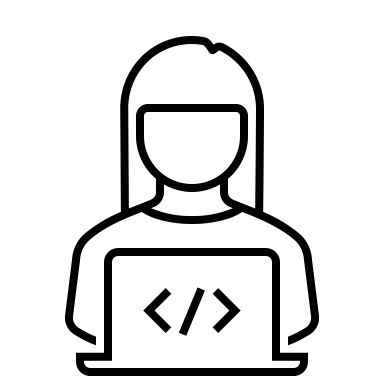 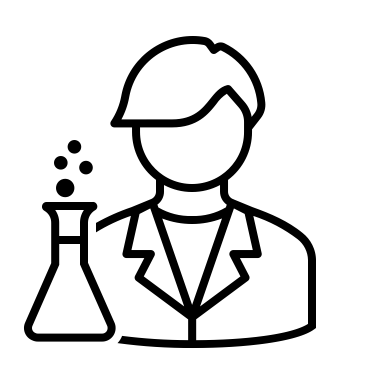 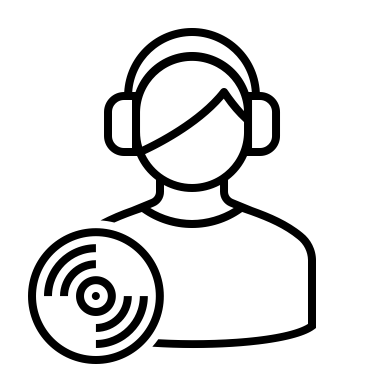 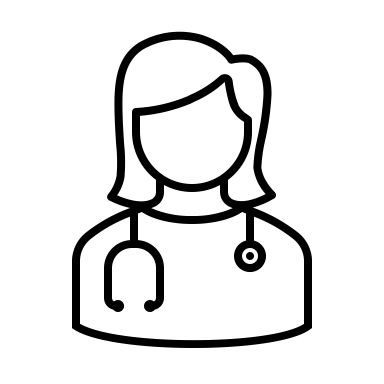 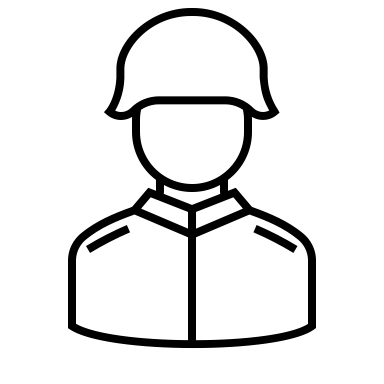 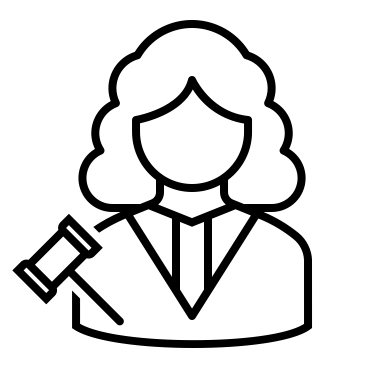 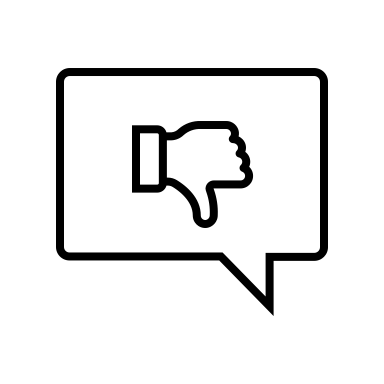 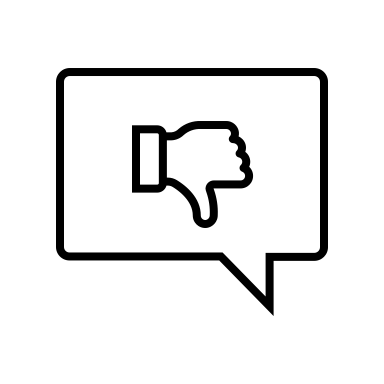 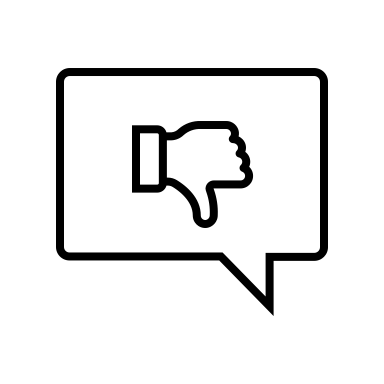 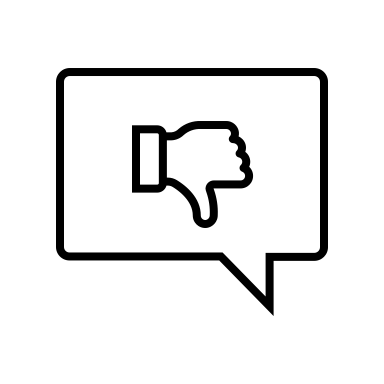 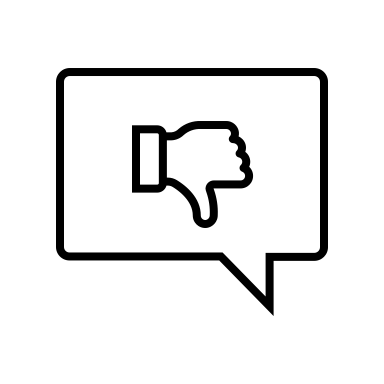 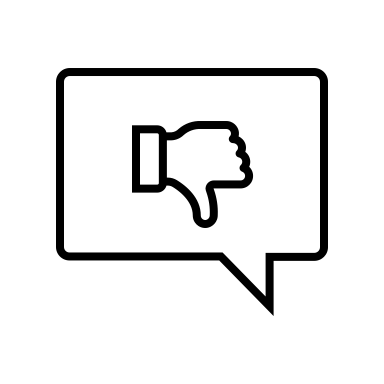 [Speaker Notes: Answer: a]
Astroturfing = fake grassroots movement
The whole point of astroturf is to try to convince you there’s widespread support for or against an agenda when there’s not. Sharyl Attkisson, investigative reporter
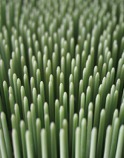 https://sharylattkisson.com/2016/07/top-10-astroturfers/
Example: You choose to “do your own research” on the safety of a given drug, not knowing that your internet search was rigged (via bots & algorithms), your primary care doctor was influenced (via free samples & workshops) and your other “trusted sources” like mainstream media and government agencies were captured (via sponsors, grants, user fees, job offers, & partnerships).
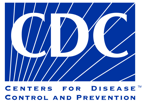 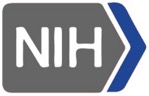 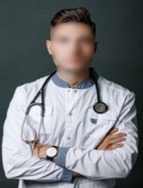 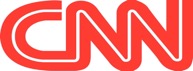 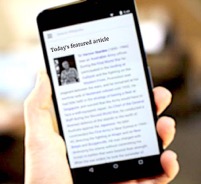 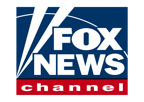 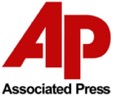 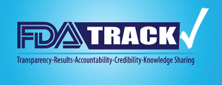 [Speaker Notes: Answer: a]
Real Life Example: A  Tale of Two Search Engines
The same search terms get totally different results.
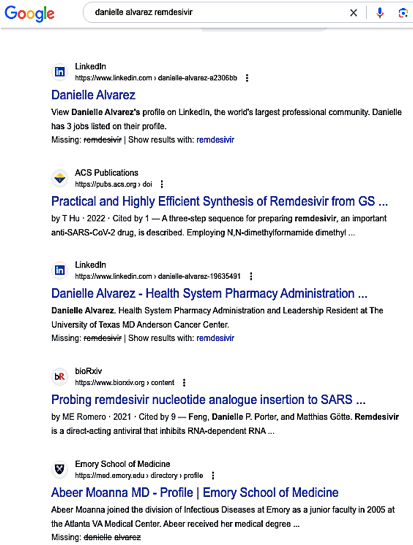 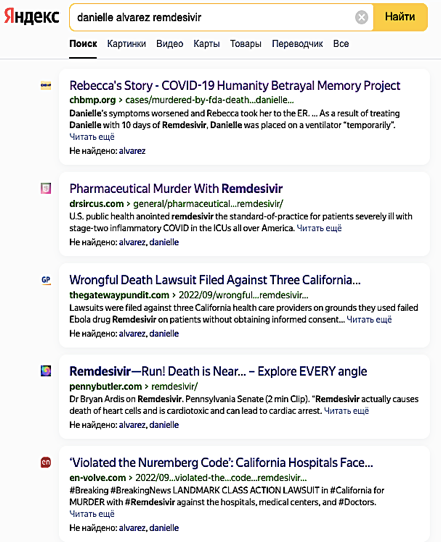 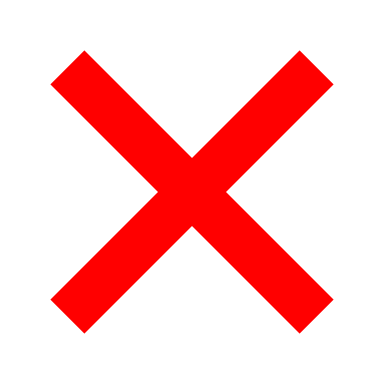 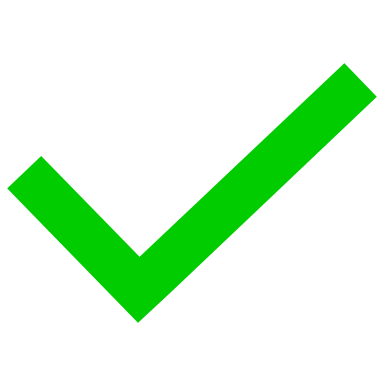 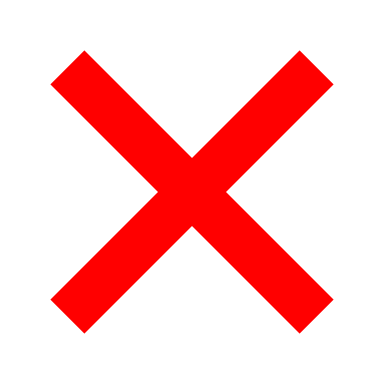 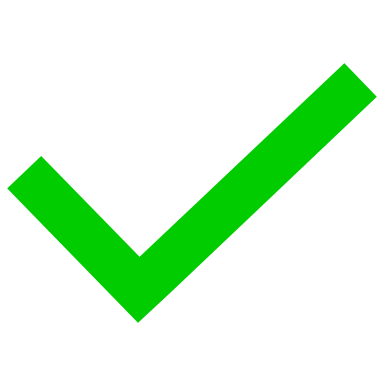 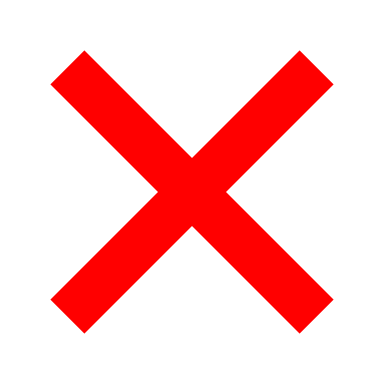 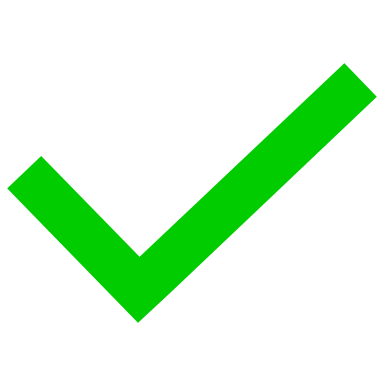 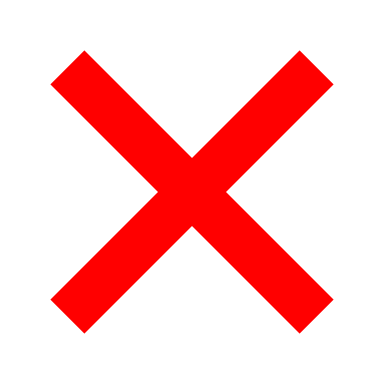 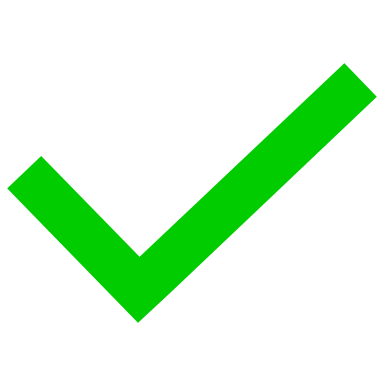 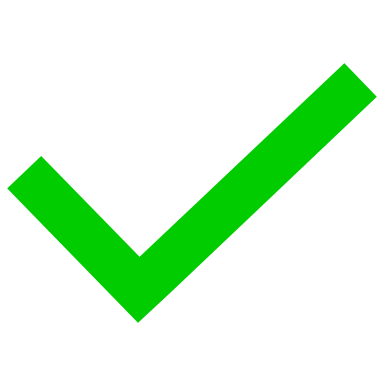 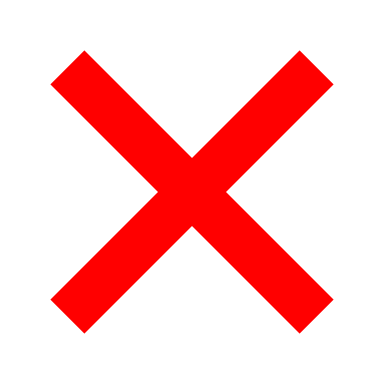 The Power of Fear Porn
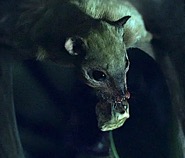 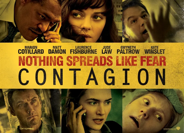 The 2011 thriller “Contagion” paved they way for the official COVID-19 narrative:
1. A chimeric virus from China generates a fast-growing pandemic.
2. Strict lockdown policies are enforced in order to stop the spread.
3. The WHO and CDC work heroically to track the origin and find solutions.
4. Fast-tracked vaccines generated via public-private partnership are the only way out.
5. Therapies not endorsed by government agencies are either unreliable or fraudulent.
6. This chimeric virus was not made in a lab: It was generated after a virus from an infected bat picked up genes from an animal destined for human consumption.
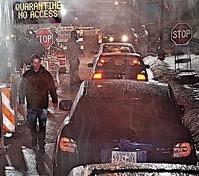 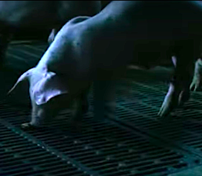 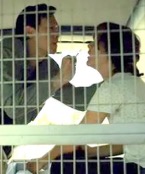 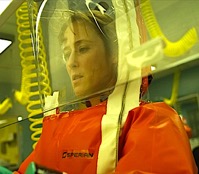 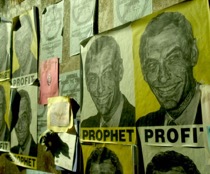 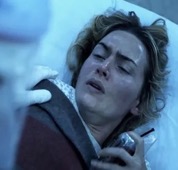 3. Problematic Legislation
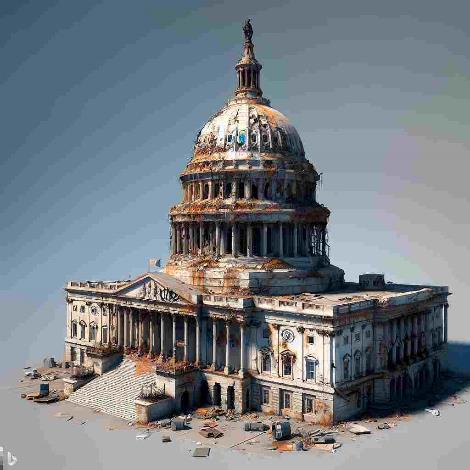 Image generated by Image Creator from Microsoft Bing
The Bayh-Dole Act of 1980 allowed federal agencies to collect royalties. https://www.hhs.gov/about/news/2023/03/21/hhs-doc-announce-plan-review-march-in-authority.html.
This is why Moderna and NIH “co-own” the patent for mRNA vaccines.
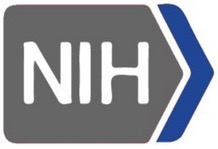 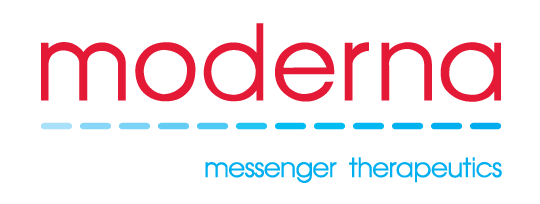 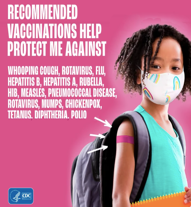 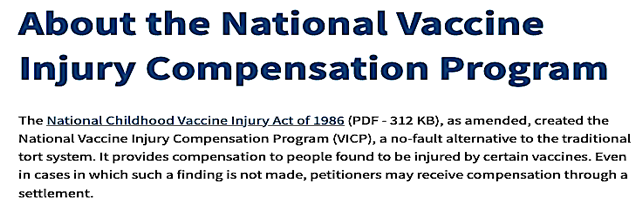 The National Childhood Vaccine Injury Act of 1986 provided liability protection to manufacturers of all products listed on the childhood immunization schedule.
https://digitalcommons.law.uw.edu/cgi/viewcontent.cgi?article=3792&context=wlr.
This shifted financial responsibility for vaccine injury to taxpayers by means of a “vaccine court” administered by Health and Human Services.
https://www.hrsa.gov/vaccine-compensation/about
HR-5736 Smith Mundt Modernization Act of 2012 lifted the domestic ban on government propaganda. Prior to this law, most government propaganda could only be disseminated in other nations. https://www.usagm.gov/who-we-are/oversight/legislation/smith-mundt-faqs/
A critic raised concerns that this law removed all oversight from the people who would put out this information, and that there was no way of assuring the accuracy of this government-generated propaganda. 
https://www.buzzfeednews.com/article/mhastings/congressmen-seek-to-lift-propaganda-ban
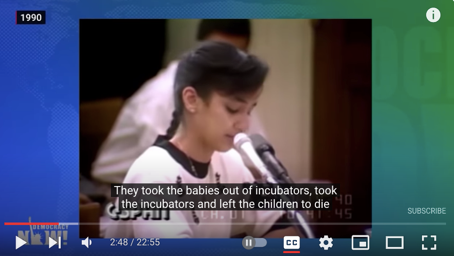 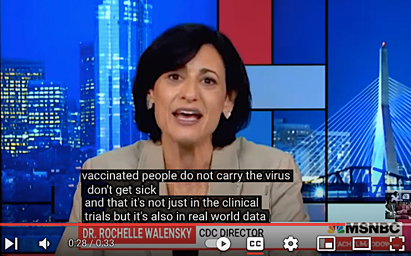 Rochelle Wallensky, former head of CDC
Fictitious testimony leading up to the Gulf War
The Prep Act of 2020 provided liability protection to health workers and manufacturers from all procedures and products designated as “pandemic countermeasures.”
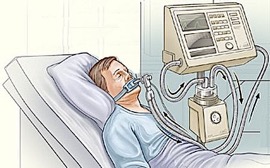 https://www.federalregister.gov/documents/2020/03/17/2020-05484/declaration-under-the-public-readiness-and-emergency-preparedness-act-for-medical-countermeasures
A repurposed Ebola drug became the “standard of care” for hospitalized COVID-19 patients despite its deeply problematic safely profile.
https://www.nejm.org/doi/10.1056/NEJMoa1910993?url_ver=Z39.88-2003&rfr_id=ori:rid:crossref.org&rfr_dat=cr_pub%20%200pubmed

https://principia-scientific.com/doctor-reveals-remdesivir-is-real-cause-of-covid-19-maladies/
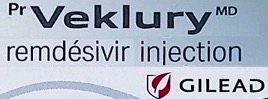 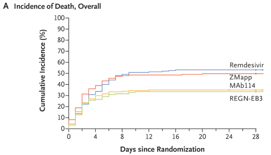 4. Captured Institutions
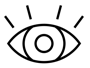 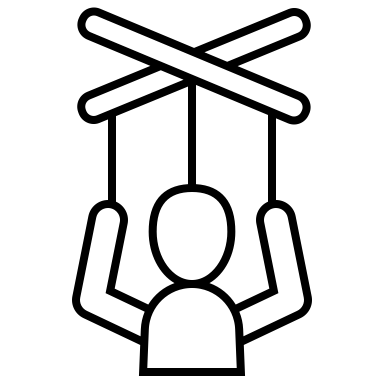 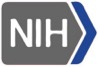 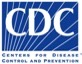 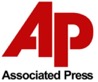 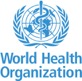 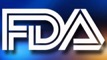 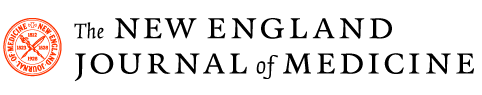 The blogger in the science fiction thriller “Contagion” accused the CDC of being “in bed” with Big Pharma.
Why did the movie go to great lengths to discredit this point of view?
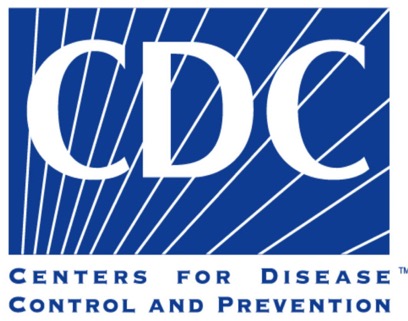 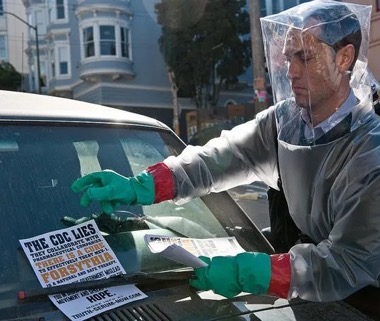 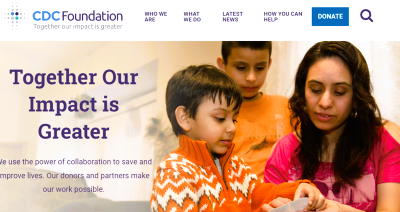 Founded in 1992
Some CDC jobs are funded through the CDC Foundation.
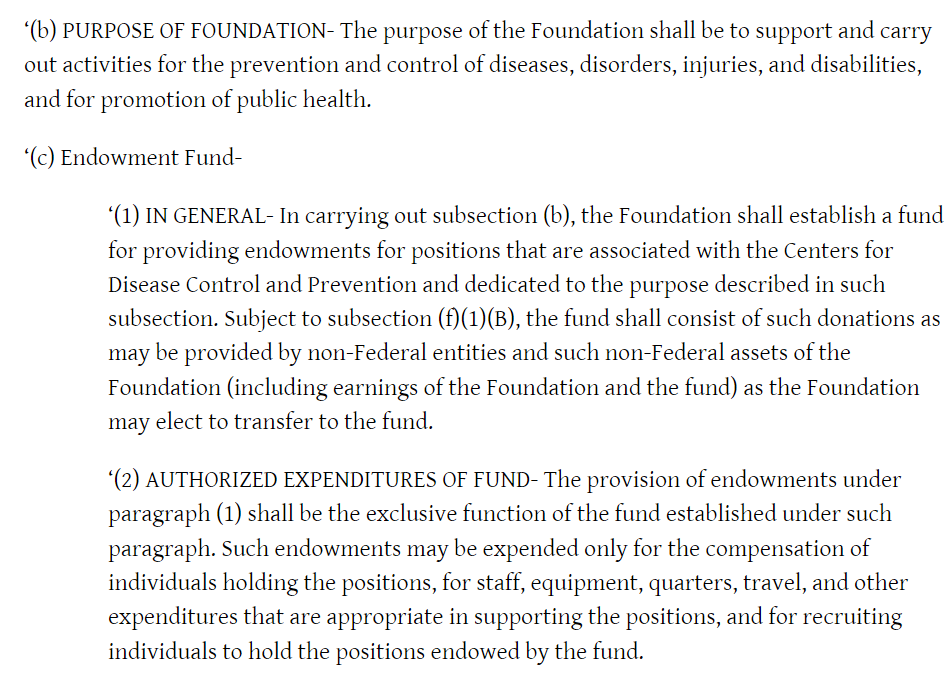 Who is financing these jobs?
https://www.govtrack.us/congress/bills/102/hr3635/text
Here are some of the main funders of the CDC Foundation:
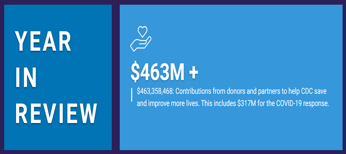 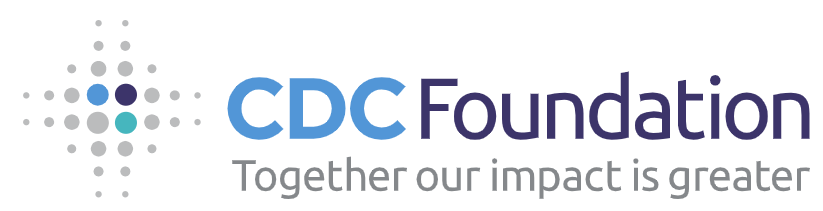 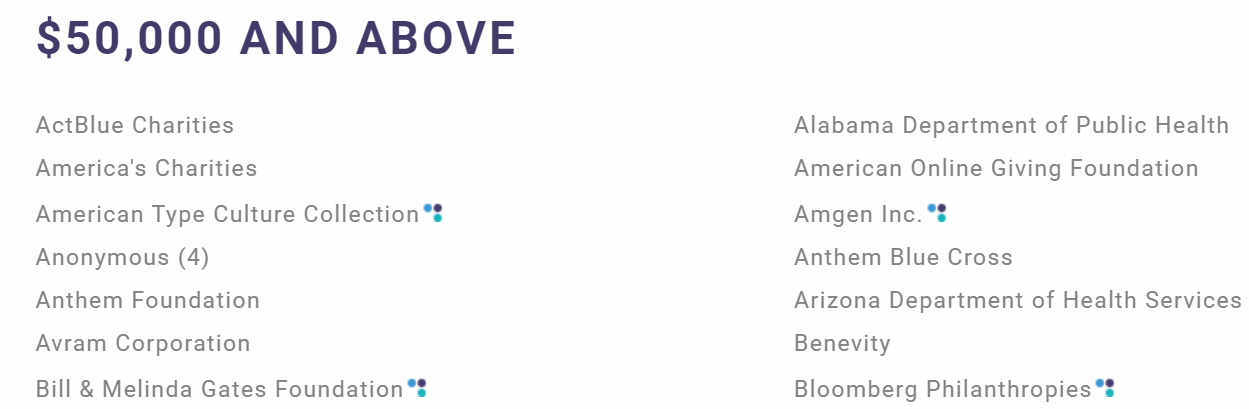 biotech
biotech
???
health
health
health
biotech/vaccines
https://www.cdcfoundation.org/FY2021/donors?group=corp
Hat Tip “The COVID Blog:  https://thecovidblog.com/2021/03/23/cdc-foundation-is-not-a-government-entity-has-many-conflicts-of-interest/
The Revolving Door Between Government & Big Pharma
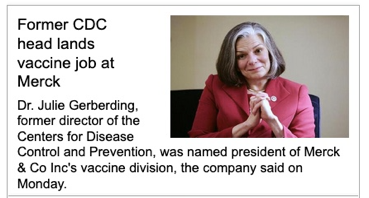 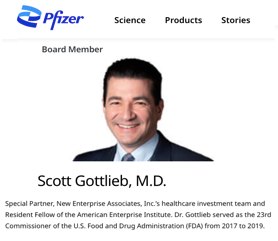 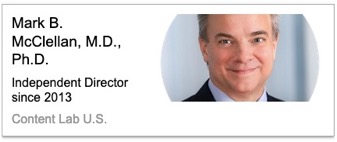 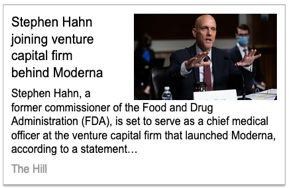 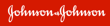 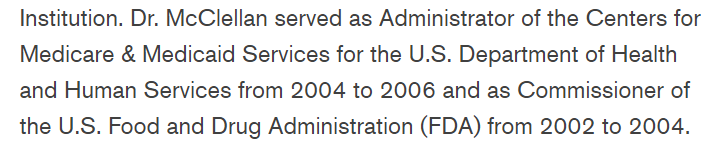 What about the Food and Drug Administration?
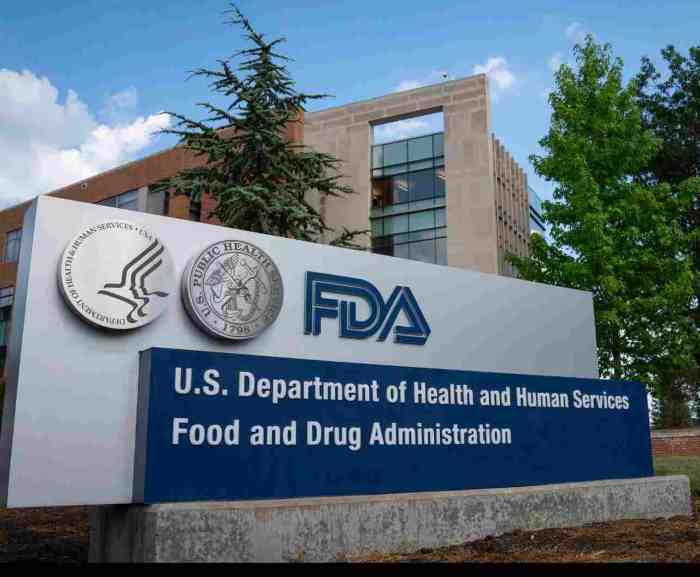 User fees now cover nearly half of the FDA operating budget.
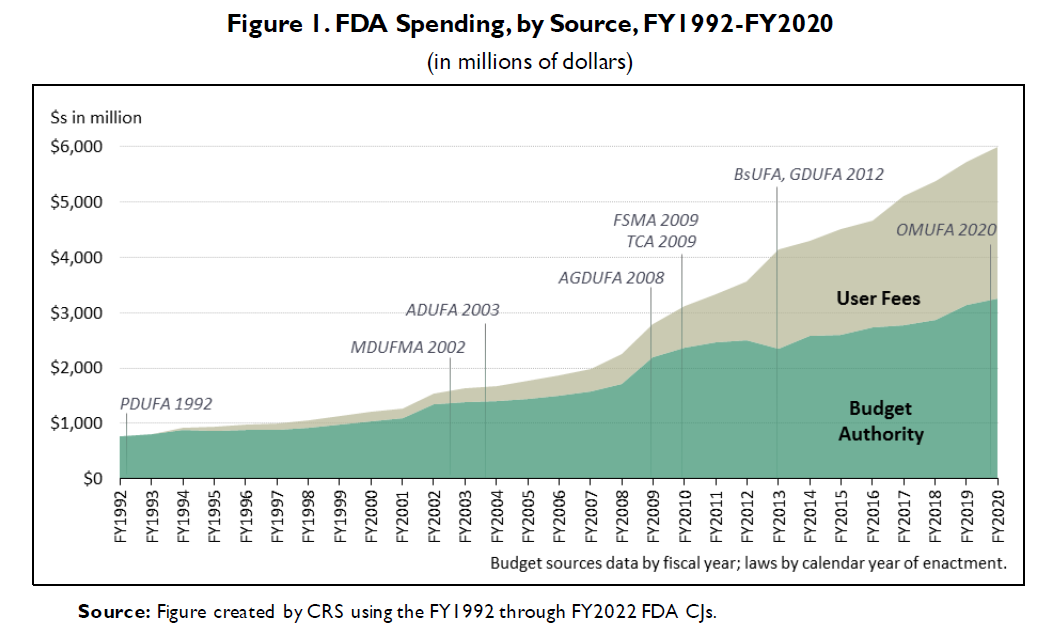 https://crsreports.congress.gov/product/pdf/R/R44576/13
According to this FDA executive, reviewers are under pressure to expedite approval of products from the companies that provide the most funding.
Cole: The drug companies, the food companies, the vaccine companies, they pay us hundreds of millions of dollars per year to hire and keep reviewers to approve their products.

Project Veritas: What happens if you speak out?

Cole: You’re not going to get to certain levels of government.

It’s better to stay quiet and accept it.
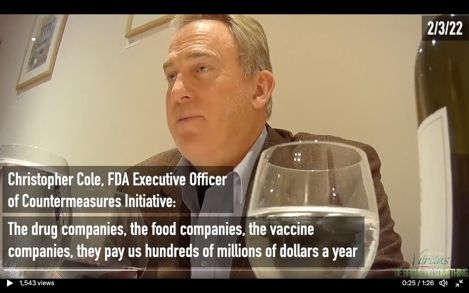 https://www.projectveritas.com/news/fda-executive-officer-on-hidden-camera-reveals-future-covid-policy-biden/
This anti-ivermectin tweet was posted by the FDA.
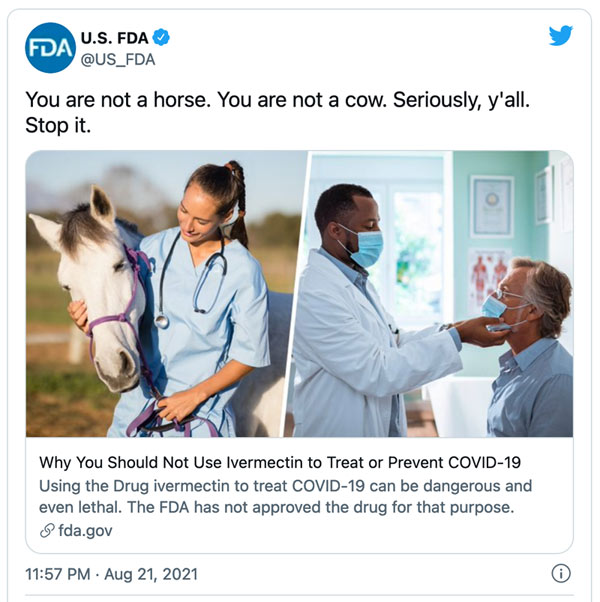 https://twitter.com/i/web/status/1429050070243192839
The efficacy of ivermectin for treating coronaviruses is debatable, but just for the record:
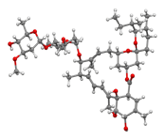 Satoshi Omura won a Nobel in 2015 for his discovery of ivermectin.
Ivermectin is also on the WHO’s list of essential medicines (mainly for treating parasites).
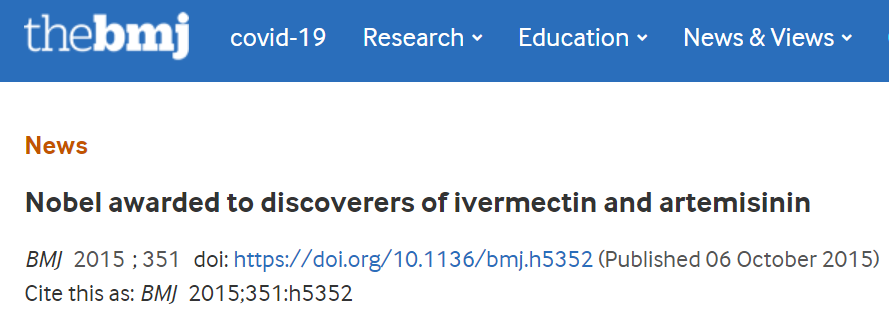 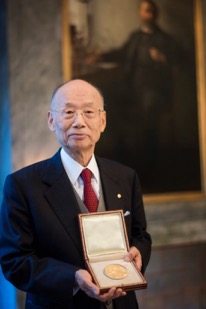 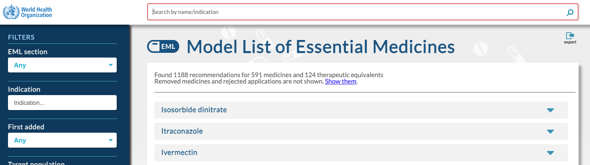 Disclaimer: This is not medical advice! Always consult your doctor.
Who funds the WHO?
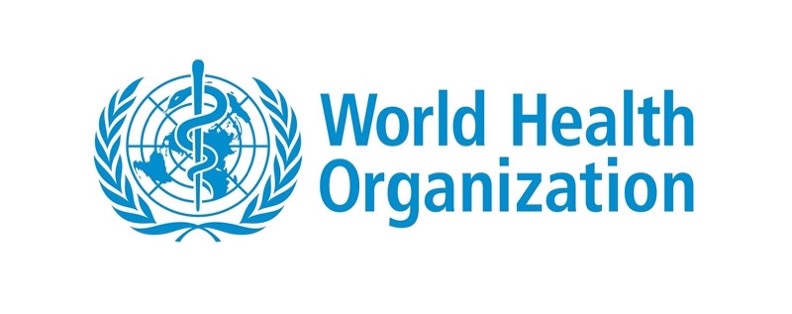 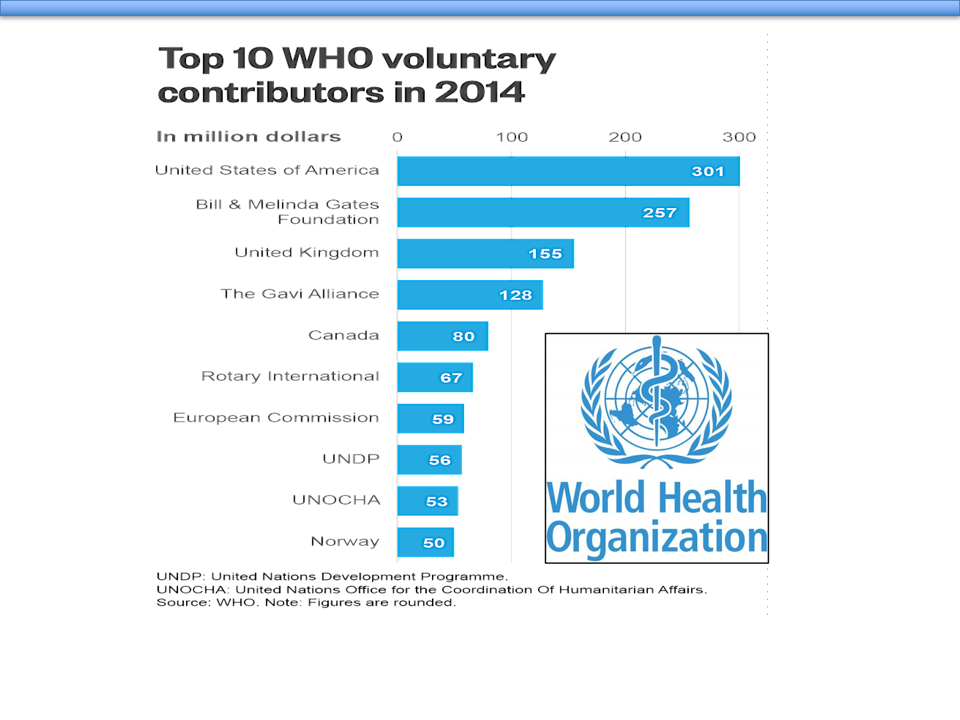 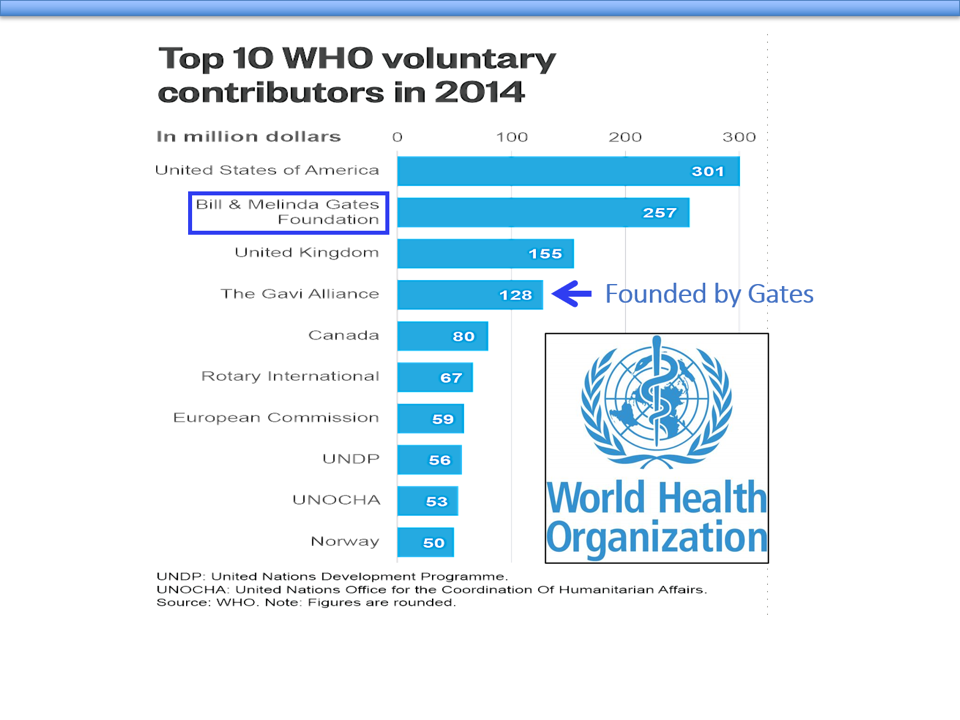 The Gates Foundation is the (unofficial) top funder of the WHO.
In 2019 Gates partnered with one of the main producers of mRNA vaccines, so it was in their interest to finance influential institutions like the WHO and CDC.
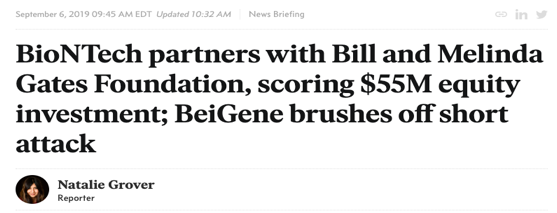 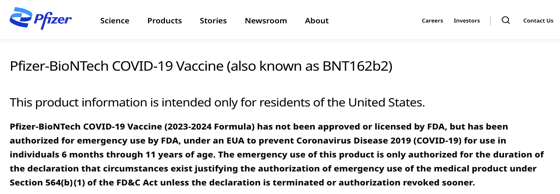 https://www.pfizer.com/products/product-detail/pfizer-biontech-covid-19-vaccine
https://endpts.com/biontech-partners-with-bill-and-melinda-gates-foundation-scoring-55m-equity-investment-novartis-sells-china-unit/
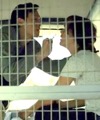 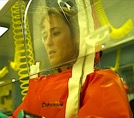 As you may recall, Contagion exalted the roles of the CDC and WHO.
Who is behind the making of this movie?
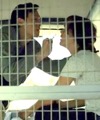 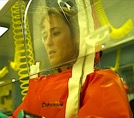 As you may recall, Contagion exalted the roles of the CDC and WHO.
Who is behind the making of this movie?
funded
The movie “Contagion”
Skoll
Foundation
science
advisor
science
advisor
science
advisor
science
advisor
Ian
Lipkin
Nathan
Wolfe
Laurie
Garrett
Larry
Brilliant
funded
young
global
 leader
editorial
advisor
advisory
board
advisory
board
partner
World
Economic
Forum
EcoHealth
Alliance
EcoHealth Alliance is central to the hypothesis that COVID-19 came from a lab due to research they funded in China in 2018.
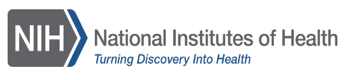 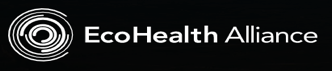 $$
$
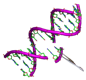 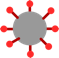 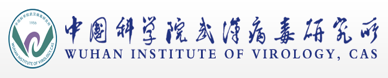 genetic modification of bat viruses
But just for the record, NIH emphatically denies that this research played a role in the generation of COVID-19.
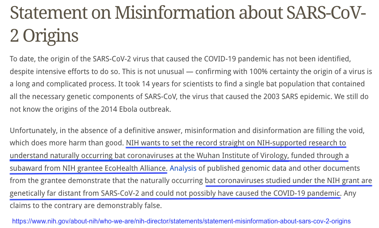 We need to increase public understanding of the need for medical counter-measures such as a pan-coronavirus vaccine.
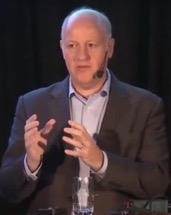 A key driver is the media, and the economics will follow the hype.
Peter Daszak, president of  EcoHealth Alliance at a health policy conference in February, 2016
https://www.ncbi.nlm.nih.gov/books/NBK349040/
This statement from the EcoHealth Alliance president may explain why Contagion promoted mass vaccination at the expense of antiviral therapeutics.
Uncovering the true origin  of  COVID-19  is  useful,  but...
…it should not distract from the crucial task of learning why public institutions recommended controversial policies that were so damaging and inhumane.
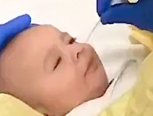 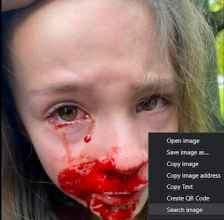 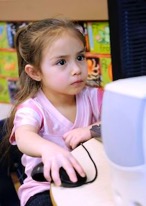 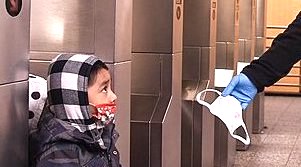 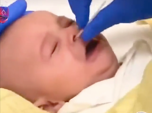 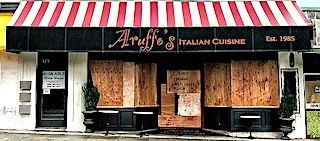 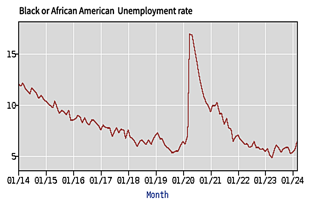 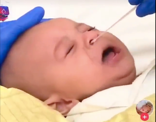 Video of deep nasal swab on baby: https://twitter.com/KathMLee1/status/1640433811656679425
Child with nasal swab injury: https://twitter.com/LegsEnergy/status/1699920730408784377/photo/1
Unemployment chart from U.S. Bureau of Labor Statistics: https://data.bls.gov/timeseries/LNS14000006
5. Assessment
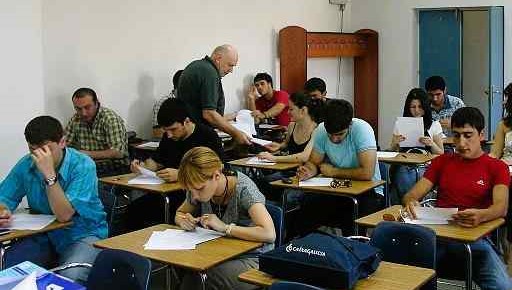 Review Question 1:
A study evaluating the safety of a new hypertension treatment shows a higher death rate in people receiving the new drug. Which critique of the study is an example of a straw man argument?

The study tries to discredit the use of innovative therapies for treating people with hypertension.
The study was poorly designed because the sicker patients got the new drug.
The study was rigged.
The researchers are just amateurs that teach at a community college.
[Speaker Notes: Answer: a]
Review Question 2:
A study evaluating the safety of a new hypertension treatment shows a higher death rate in people receiving the new drug. Which critique of the study is an example of an ad hominem attack?

The study tries to discredit the use of innovative therapies for treating people with hypertension.
The study was poorly designed because the sicker patients got the new drug.
The study was rigged.
The researchers are just amateurs that teach at a community college.
[Speaker Notes: Answer: a]
Review Question 3:
A study evaluating the safety of a new hypertension treatment shows a higher death rate in people receiving the new drug. Which critique of the study is an example of itemized criticism?

The study tries to discredit the use of innovative therapies for treating people with hypertension.
The study was poorly designed because the sicker patients got the new drug.
The study was rigged.
The researchers are just amateurs that teach at a community college.
[Speaker Notes: Answer: a]
Review Questions 4:
A study evaluating the safety of a new hypertension treatment shows a higher death rate in people receiving the new drug. Which critique of the study is points out a possible conflict of interest?

The study tries to discredit the use of innovative therapies for treating people with hypertension.
The study was rigged
The research was funded by competitors profiting from an alternative therapy for hypertension.
The researchers are just amateurs that teach at a community college.
[Speaker Notes: Answer: a]
Real life: Which form of evasive rhetoric is demonstrated in this personal account?
A patient with chronic shortness of breath and chest discomfort sees a cardiologist. Without examining her, the cardiologist attributes her symptoms to “anxiety” and “panic disorder.”
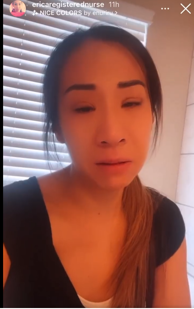 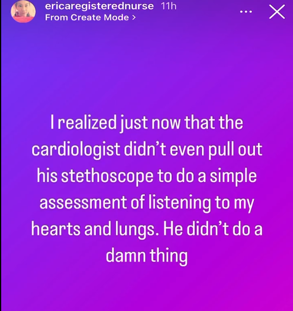 Ad hominem
Straw man
Gaslighting
https://twitter.com/React19org/status/1553092518790647808
Real life: Which form of evasive rhetoric is demonstrated in this tweet?
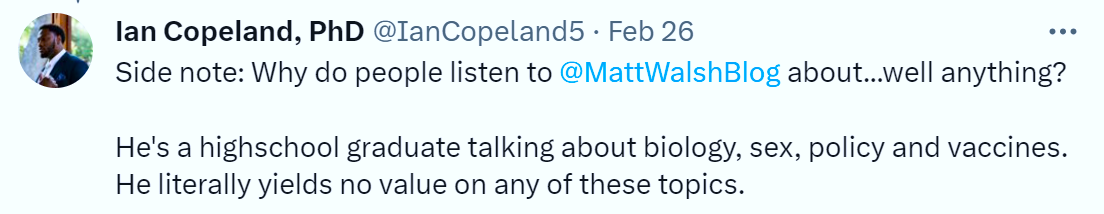 https://twitter.com/IanCopeland5/status/1630008321708118019
Ad hominem
Straw man
Gaslighting
Real life: Which form of evasive rhetoric is demonstrated 
in this FDA tweet?
Background: Ivermectin is a broad-range antiparasitic drug on the WHO’s list of “essential medicines.” In affluent nations where parasitic infections are relatively rare, this drug is more likely to be used on animals. Some doctors prescribe ivermectin “off label” in order to treat COVID-19 even though its antiviral properties are still being debated.
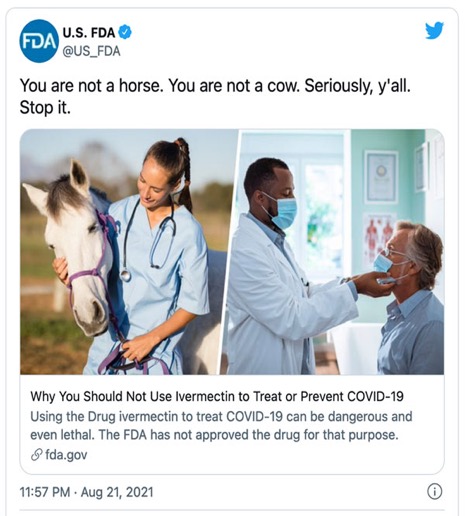 Ad hominem
Straw man
Gaslighting
https://twitter.com/i/web/status/1429050070243192839
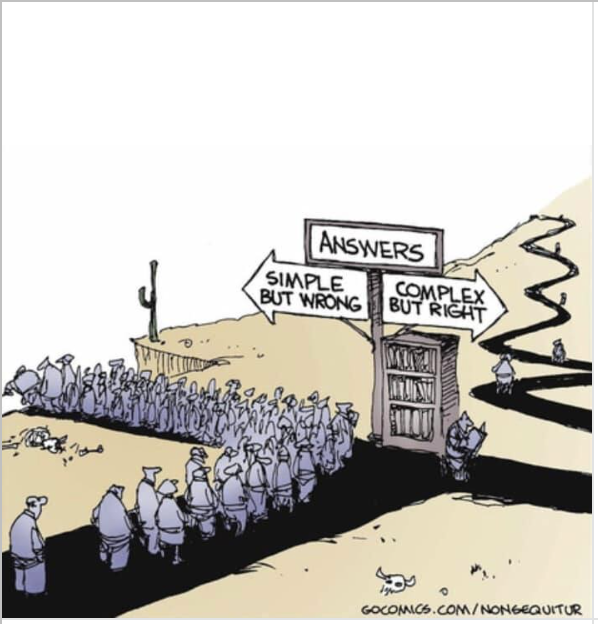